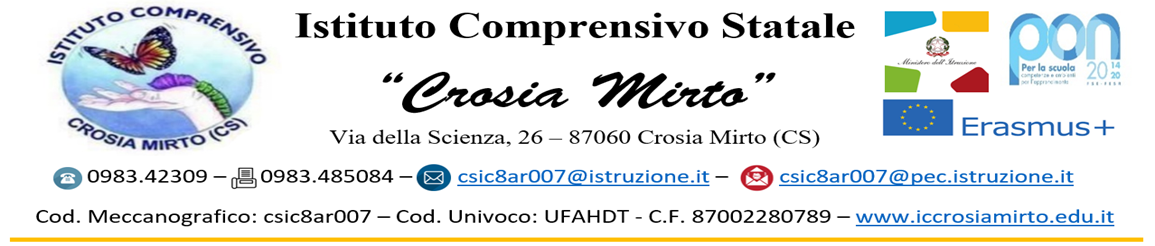 ISTITUTO COMPRENSIVO DI CROSIA
SCUOLA PRIMARIA
MONITORAGGIO APPRENDIMENTI 
2°PERIODO  INFRA-QUADRIMESTRALE
A.S. 2021/2022
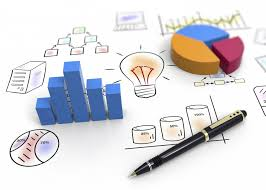 REFERENTE VALUTAZIONE
LOREDANA CAVALLI